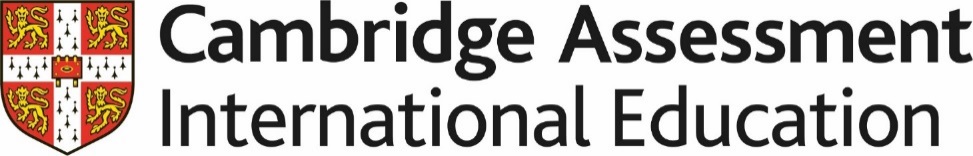 Teaching Pack – Probability of combined events

Lesson 1 – Possibility space diagrams

Cambridge IGCSE™
Mathematics 0580
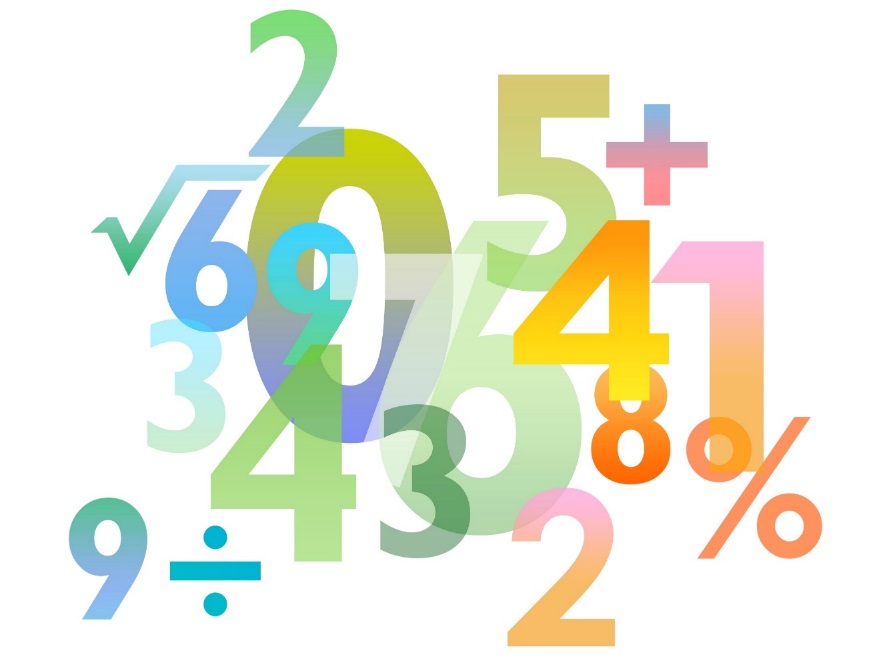 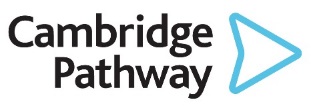 Version 1.0
Lesson objectives
To be able to calculate the probability of two combined events using a possibility space diagram
How is probability relevant?
But how do you calculate the probability of matching 6 balls to win a game?
Lets play!
We are going to play our own version of the game
To play you need to pick four different numbers between 1 and 12 Write them down in your book

I am going to use the total score from two dice rolls to pick the numbers

To win you need to be the first to cross off all 4 of your numbers.
WRITE DOWN YOUR FOUR NUMBERS !!!
Lets play!
We are going to play the game again

What did you learn from the last game?
How can you maximise your chances of winning?


Remember to pick four different numbers between 1 and 12 

To win you need to be the first to cross off all 4 of your numbers
WRITE DOWN YOUR FOUR NUMBERS !!!
[Speaker Notes: You could play the game several times. The idea is to get the pupil to teach themselves that some numbers are better ones to select than others. The class should have a debate about which numbers are best and why before moving onto the next slide. Where possible the teacher should get the pupils to use their experience to do as much of the teaching about this as possible.]
Lets play!
1st Dice Roll
2nd Dice Roll
We can see what outcomes are most common by drawing a 
Possibility Space Diagram.
[Speaker Notes: Show the pupils how you can capture their ideas in a possibility space diagram. It doesn’t matter which dice goes on top or down the side. The important thing is that the table shows the outcomes of each dice separately so that all the possible outcomes can be seen represented by a square in the table. Demonstrate how each square represents a unique outcome and stress the difference between 2,3 and 3,2 – two dice with different colours is the best way to make this clear.]
Lets play!
1st Dice Roll
2nd Dice Roll
When picking your 4 numbers which are the best to choose?
How does the diagram help you to decide?
[Speaker Notes: It is important to stress that this diagram only helps us because the original dice were fair so each square/outcome in the table has an equal chance of occurring.]
Try this!
I Spin the spinner twice and I only win if I get the exactly the same colour on both spins.

Draw a Possibility Space Diagram.

Use it to calculate the probability that I win.
B
G
G
R
B
B
R
B
[Speaker Notes: In this example each colour clearly has an unequal chance of happening, but we can still draw a possibility space diagram by using each section. It is included because it demonstrates how to deal with unequal probabilities in a possibility space diagram.]
Try this!
Spin 2
B
G
G
R
B
Spin 1
B
R
B
Try this!
Spin 2
B
G
G
R
B
Spin 1
B
R
B
Is rock, paper, scissors a fair game?
Player 1
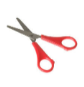 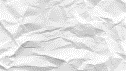 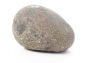 D
W
L
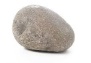 Player 2
L
D
W
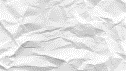 W
L
D
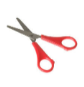 Probability of winning, drawing and losing if you are player one is 1/3  - so a fair game!

Is this true in practise?

Try it!
[Speaker Notes: These slides are to be used to investigate the rock, paper, scissors game on the worksheet – instead of doing the worksheet.]
Is rock paper scissors a fair game?
Studies show that In reality things are not quite as simple!

Psychological factors come into play based on experience of the players. Inexperience players often avoid making the same selection consecutively as they don’t believe it is random enough, when in reality this would happen randomly 1/3 of the time!

Tournament play involving experienced players also show that psychological differences might make things less straight forward.

A scientific survey in 2008 found the following selections were made at tournaments:
			Rock selection 		35.4%			
                                       	Paper selection 		36.0%
			Scissor selection 	29.6%

Scissors is the least popular choice, and men favour rock. Both are reasons to choose paper in a one-shot match!
[Speaker Notes: These slides are to be used to investigate the rock, paper, scissors game on the worksheet – instead of doing the worksheet.]
Try this!
1) I have two bags with 4 pieces of paper in each.
    In the first bag the pieces are labelled: 1, 2, 3 and 4.
    In the second bag the pieces are labelled: 3, 4, 4 and 5.
    I take a piece of paper from each bag and add the scores together.
Draw a possibility space 
      diagram to show all the possible outcomes.  
What is the probability that the final score is eight?

c)   What is the probability that the final total is bigger than six?
[Speaker Notes: A plenary, assessment activity to see if the pupils understand the work. Could do this on mini-whiteboards to check understanding.]